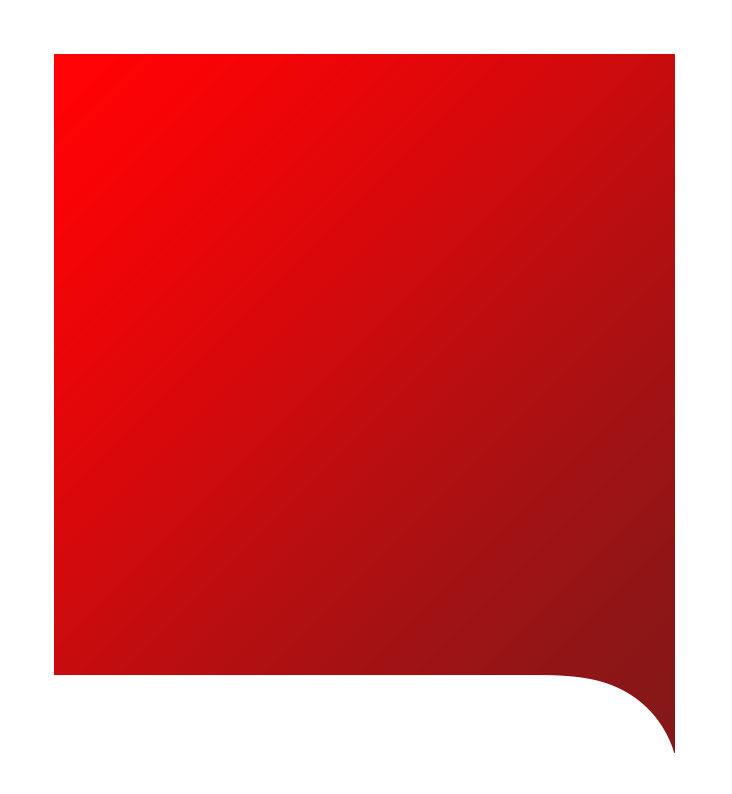 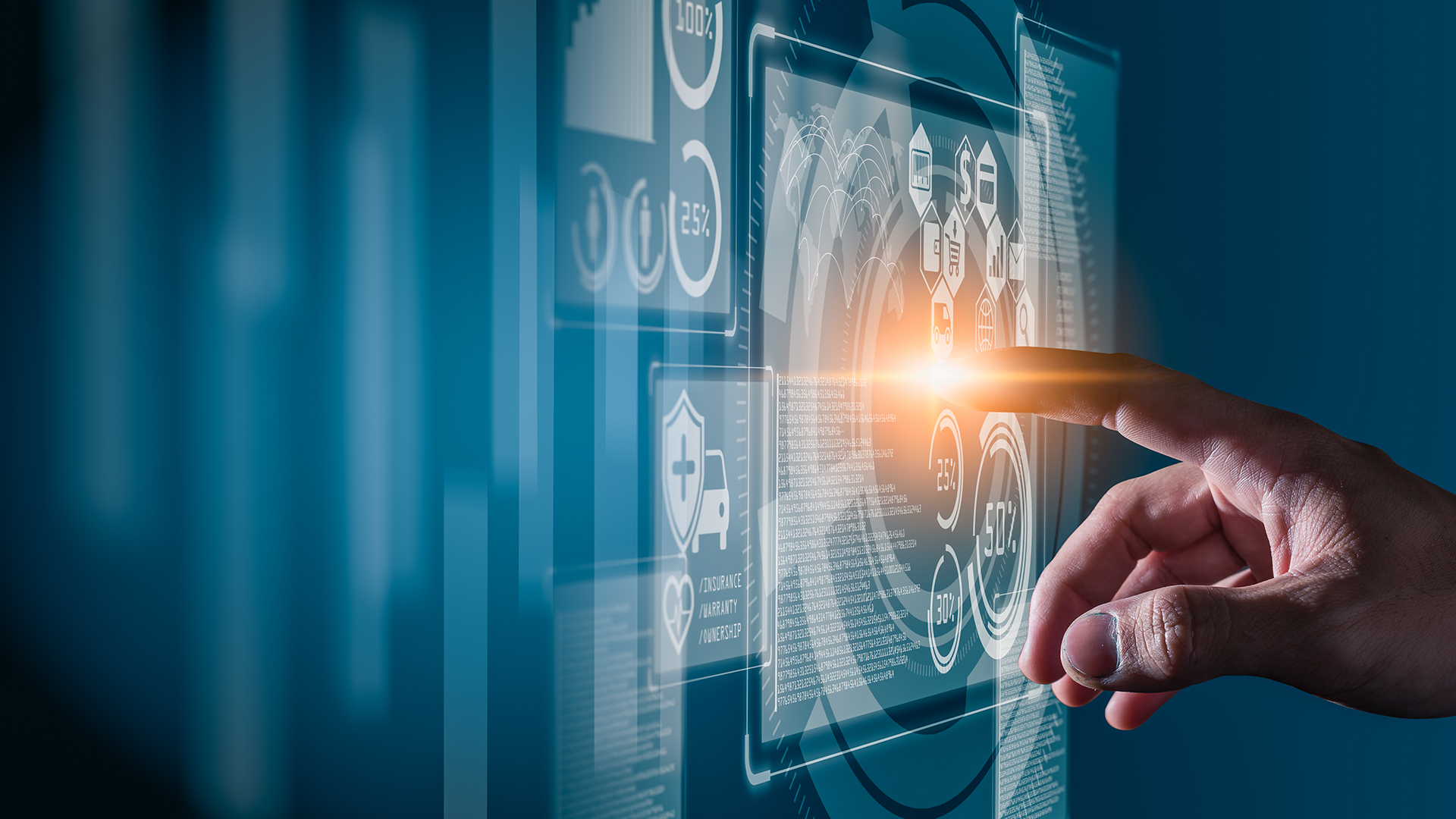 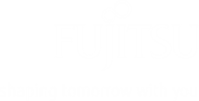 Technology Update for 5G era
Copyright 2019 FUJITSU LIMITED
5G technology: Connecting between physical and digital space
Via network infrastructure, it provides outcomes from analyzing data collected in the physical space to services and APPs
Digital Space
e.g. APPs or Services
Manufacturing
Transportation
Health care
Retail
5G
Data Analysis
AI/IoT
Connection between physical and digital space
Digitalization
Digital Platform
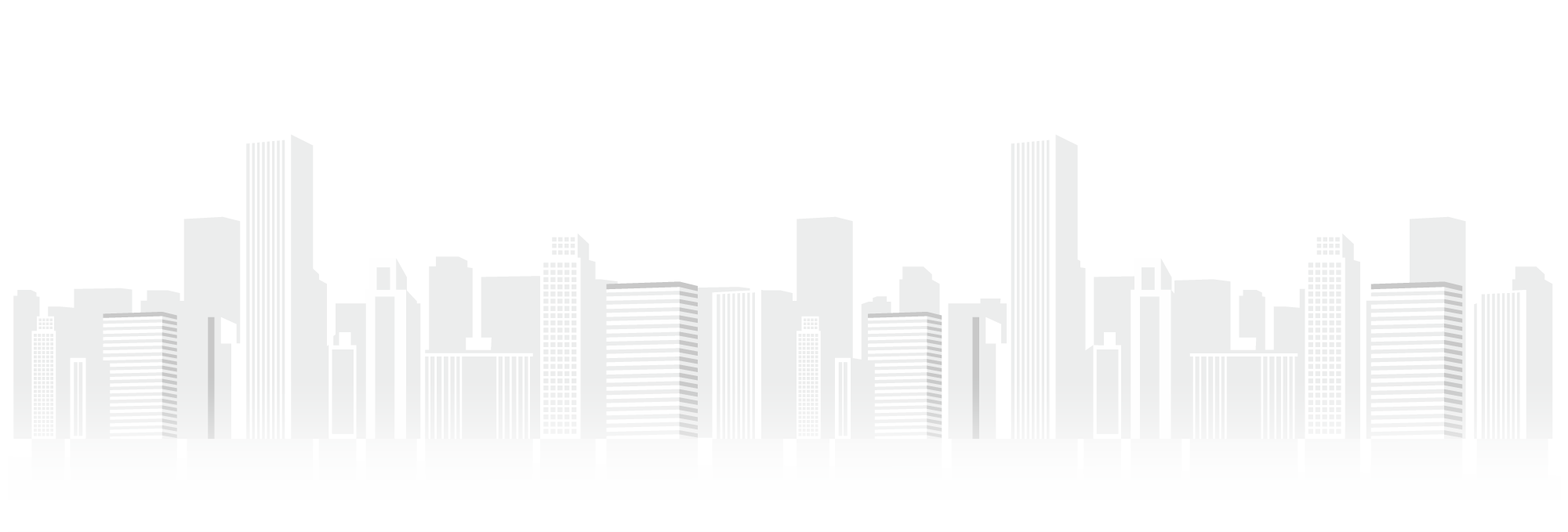 5G Network
Physical Network
The physical space
e.g. humans, devices, data
Copyright 2019 FUJITSU LIMITED
1
Network Technology in 5G eraEnabling Digital Services with hyper-scalable ICT platform
Raman
DSP
TAS Scheduler
Cloud L3
ExpandBandwidth
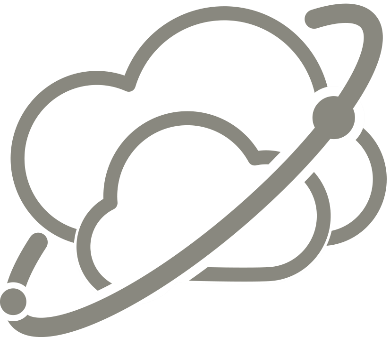 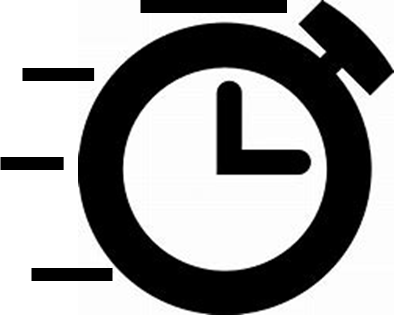 Faster Service Delivery 
(Multivendor/Multilayer, Automation)
Scale Linearly to Hyper-scale
(Cloud Enabled Infrastructure)
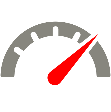 Maximize Utilization
(AI/ML Optimization)
User/Customer Experience
(Service Assurance)
Differentiated Services
(Network Slicing)
Simplified Operations
(Automated Management)
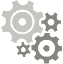 Virtual
Routers
Micro
-Apps
Open Disaggregation Architecture
Economical Architecture
Smart X-haul
Core DC
Regional DC
ICT Fusion in Edge DC
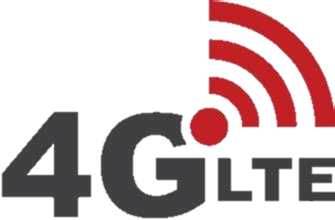 DC
Core DC
Edge DC
Edge Node
Core DC
GW
Switch
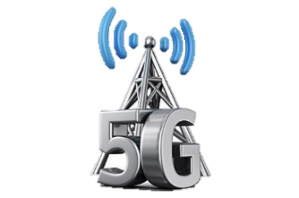 Edge Node
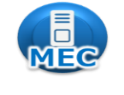 Switch
CU
Metro DCI
LH DCI
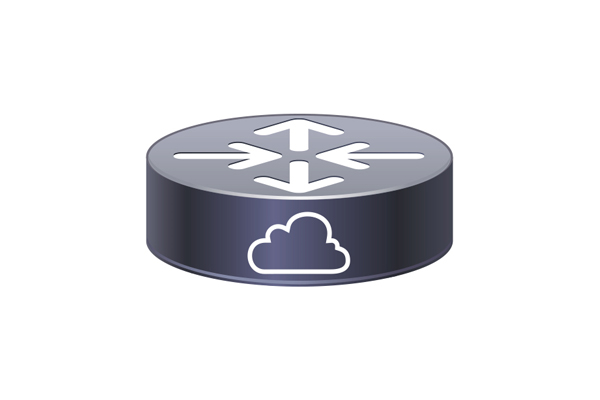 Services
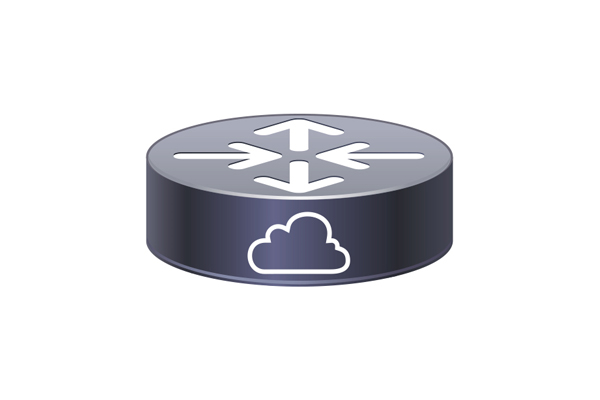 Compute
DU
Switch
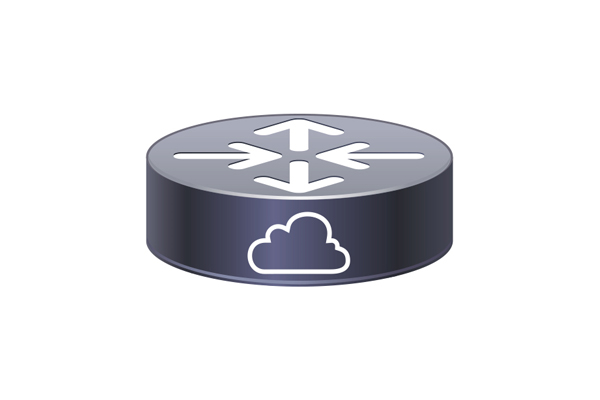 ROADM
ROADM
Metro DCI
Transport
eCPRI / TSN
100G Eth./ DWDM
10G / 25G TSN
400G/λ – 1Tb/λ DWDM
400G/λ – 1Tb/λ DWDM
Passive DWDM
Passive DWDM
Reach Expansion
High Capacity
Low Latency
Economical
Economical
Open
Intelligence
Flexibility
Change to Service-Oriented Operations
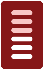 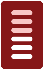 Network operations is required for more rapid response to meet for demand/traffic fluctuation and distributed data processing depending on services
Logical
Mesh　Network
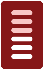 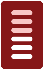 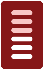 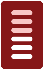 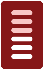 MEC
EtoE Network Slicing
MEC
MEC
Challenges
Massive Connections
Ultra low latency
large Capacity
The role of networks changing due to digitalization
Unpredictable data traffic by new services
NW Operations should have more capability to use advanced demand forecasting and prompt response
Rapid increase in upstream traffic on access networks and distributed decentralized data processing
Changing to Service-Oriented Network Operations
Approach to Solutions
Installation/Setup
Plan/Design
Installation
Provisioning
Service Creation and test
Network/Service design
Offload data processing by optimal distributed ICT resources
Service-orientated quality analysis
End-to-End network slicing with SLA assurance per service
From
PDCA
OperationalClosed Loop
Monitoring/Collection
Optimization/Control
Fault detection
Service quality
Service impact
Resource Relocation
Orchestration
Service-Oriented cycle
Copyright 2019 FUJITSU LIMITED
3
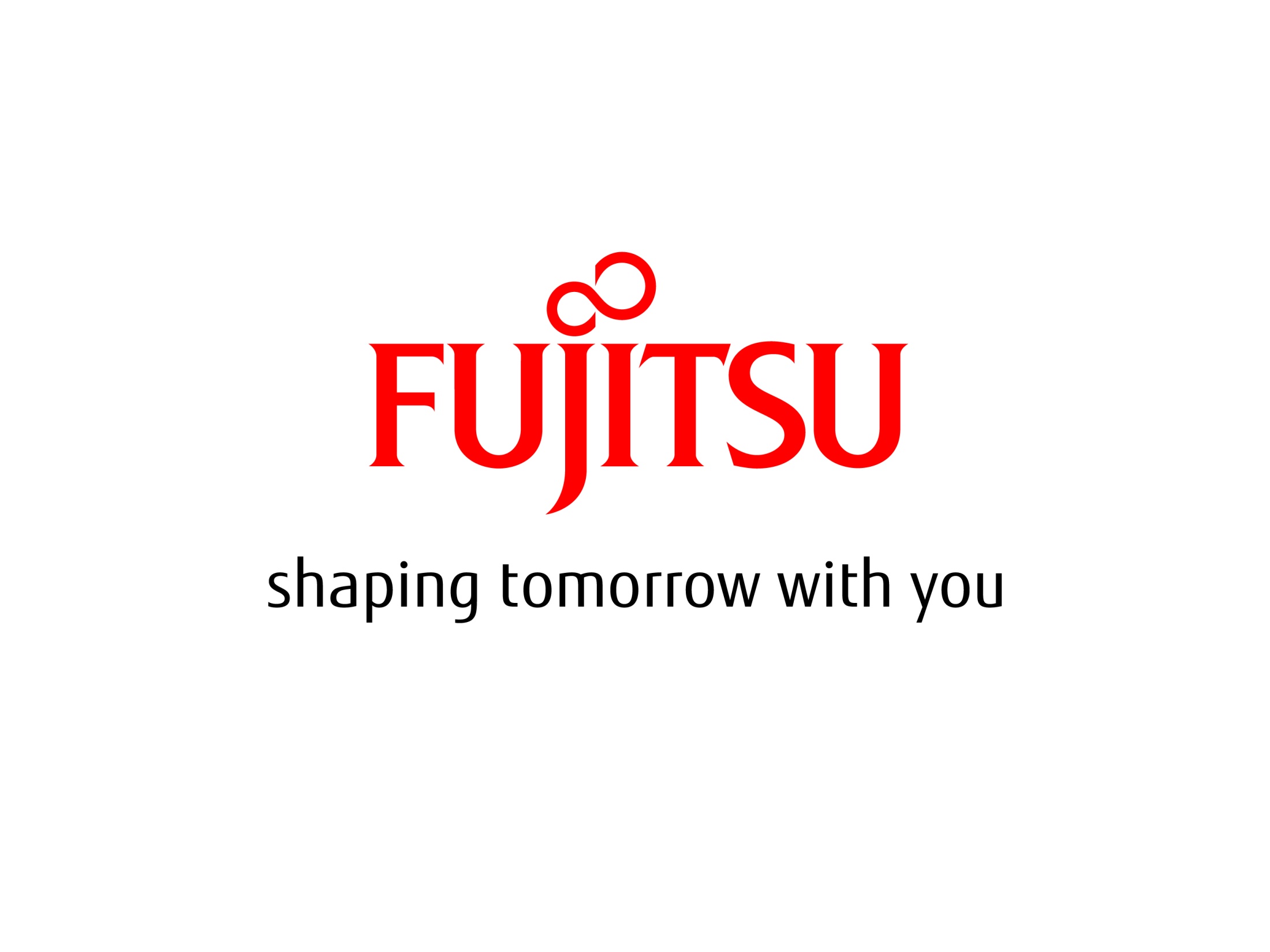 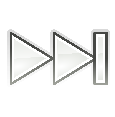 Copyright 2019 FUJITSU LIMITED
4